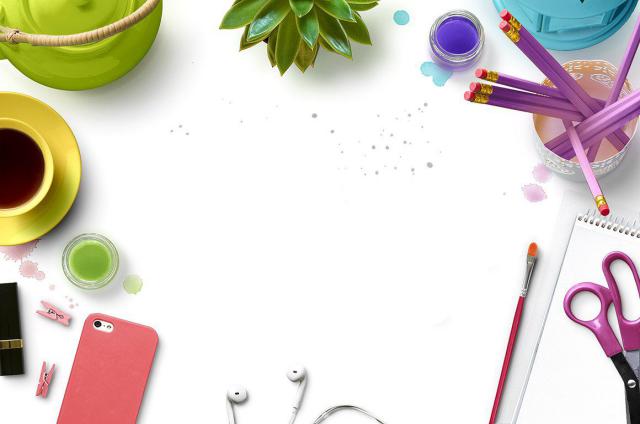 PHÒNG GD & ĐT QUẬN LONG BIÊN
MÔN TIẾNG VIỆT – LỚP 1
BÀI 77: oai – uê - uy
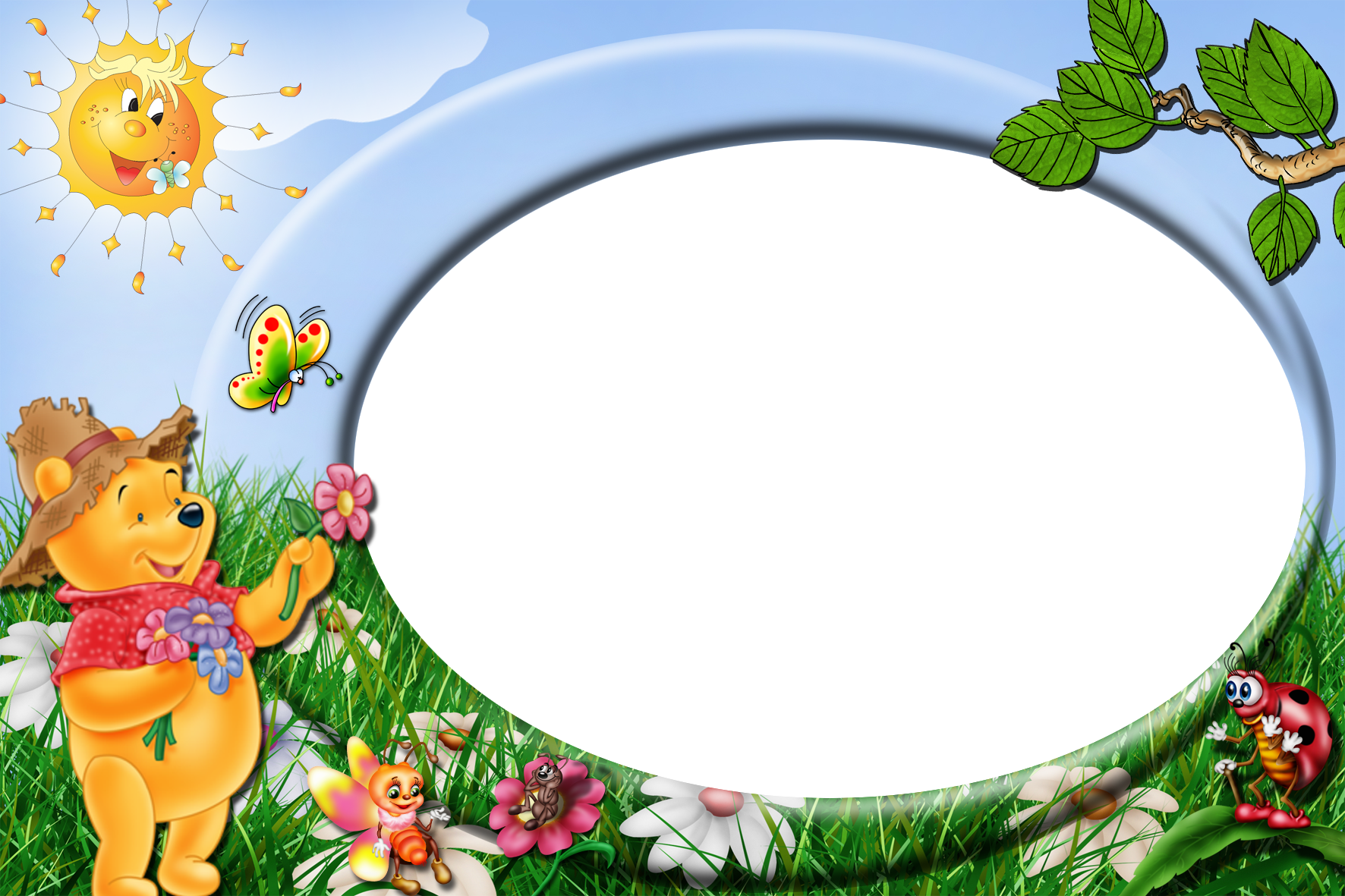 ÔN BÀI CŨ
oan   oăn  oat  oăt
hoa xoan   tóc xoăn   hoạt hình
Trong vườn, cây xoan và cây khế đã trổ hoa hàng loạt. Vườn cây ngập tràn sắc tím. Mỗi buổi sáng, khu vườn rộn ràng với những tiếng lích ra lích rích của mấy chú chích bông.
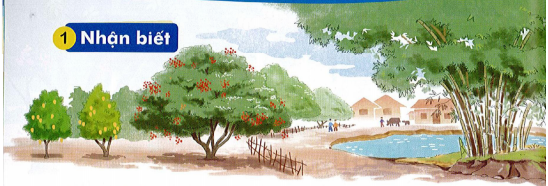 oai
uy
Quê ngoại của Hà có luỹ tre xanh, có cây trái xum xuê.
uê
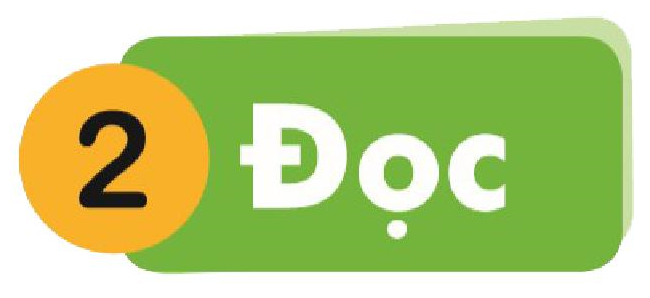 oai     uê    uy
ng
oai
ngoại
khoai      ngoái      ngoại
huệ        thuế        tuế
huy        luỹ           thuỷ
khoai sọ
vạn tuế
tàu thuỷ
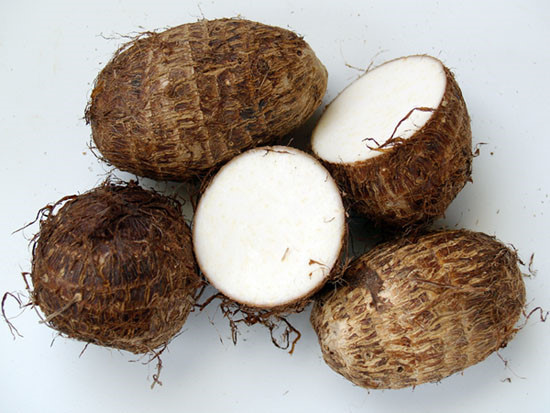 khoai sọ
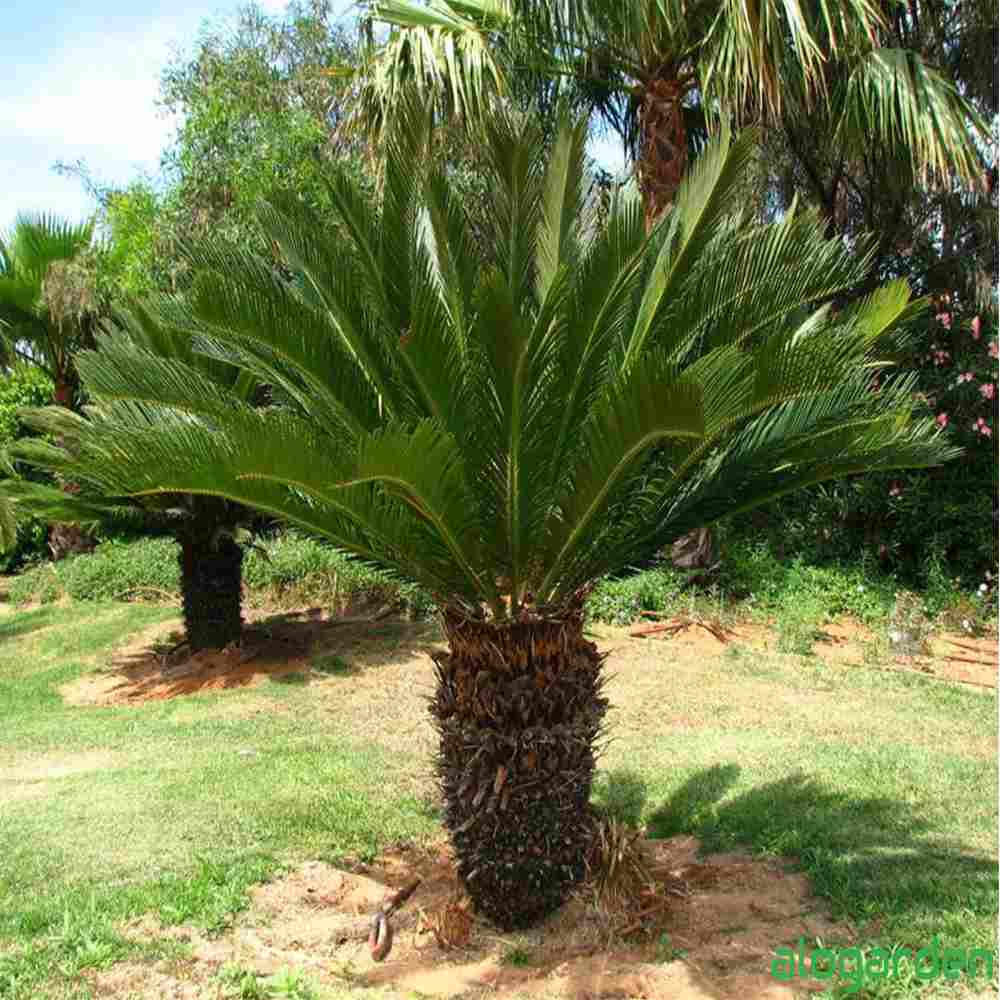 vạn tuế
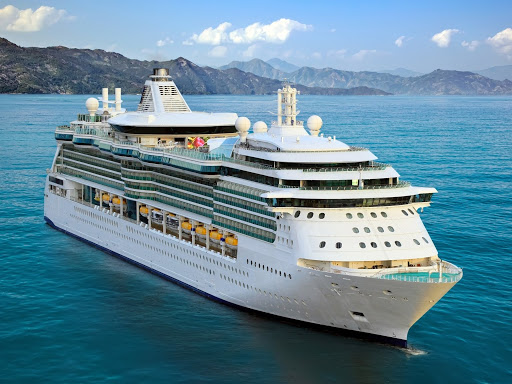 tàu thuỷ
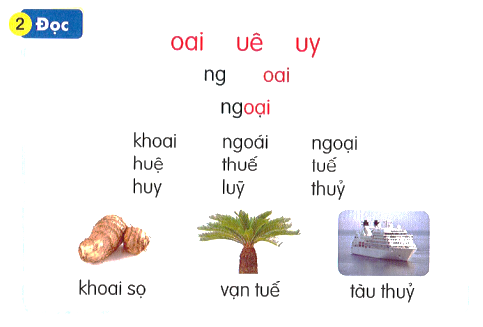 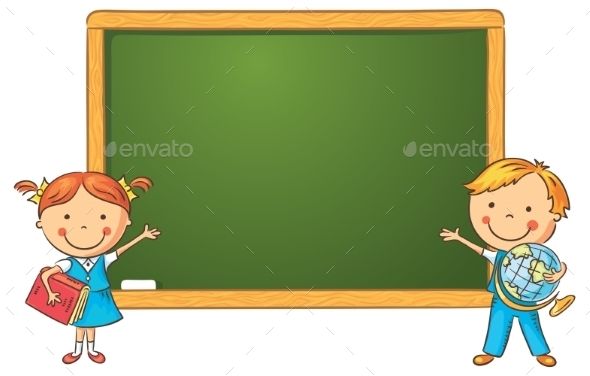 Viết bảng con
3
Viết
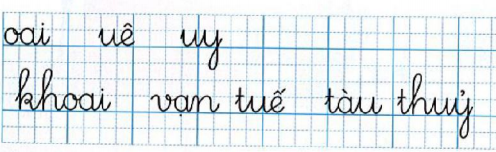 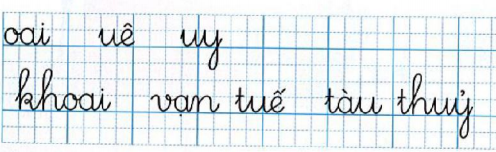 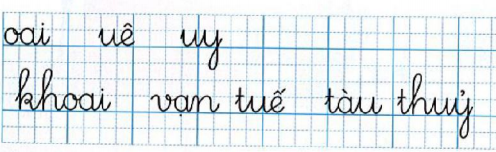 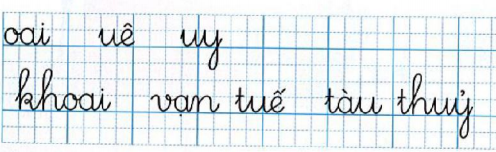 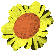 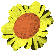 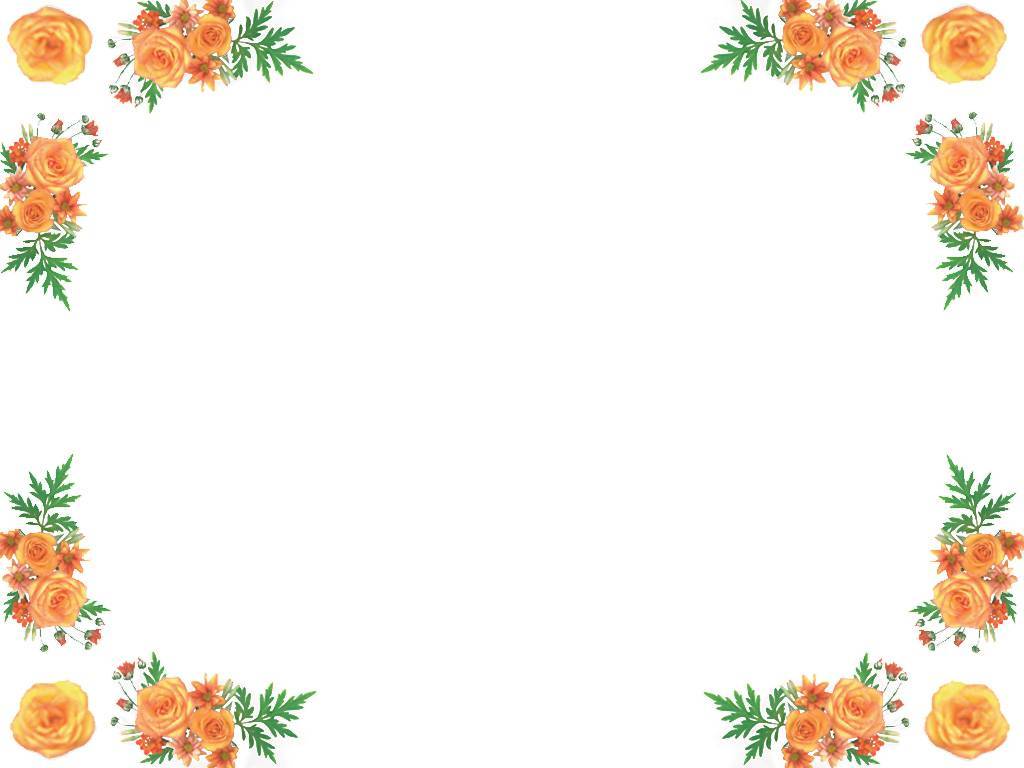 BÀI HỌC KẾT THÚC.
CÔ CHÀO CÁC CON.
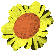 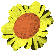